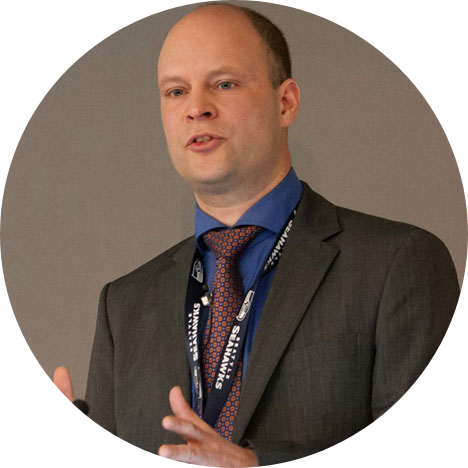 Building Workflow Solutions with Microsoft Azure and Cloud
Steef-Jan Wiggers
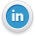 https://www.linkedin.com/in/steefjan/